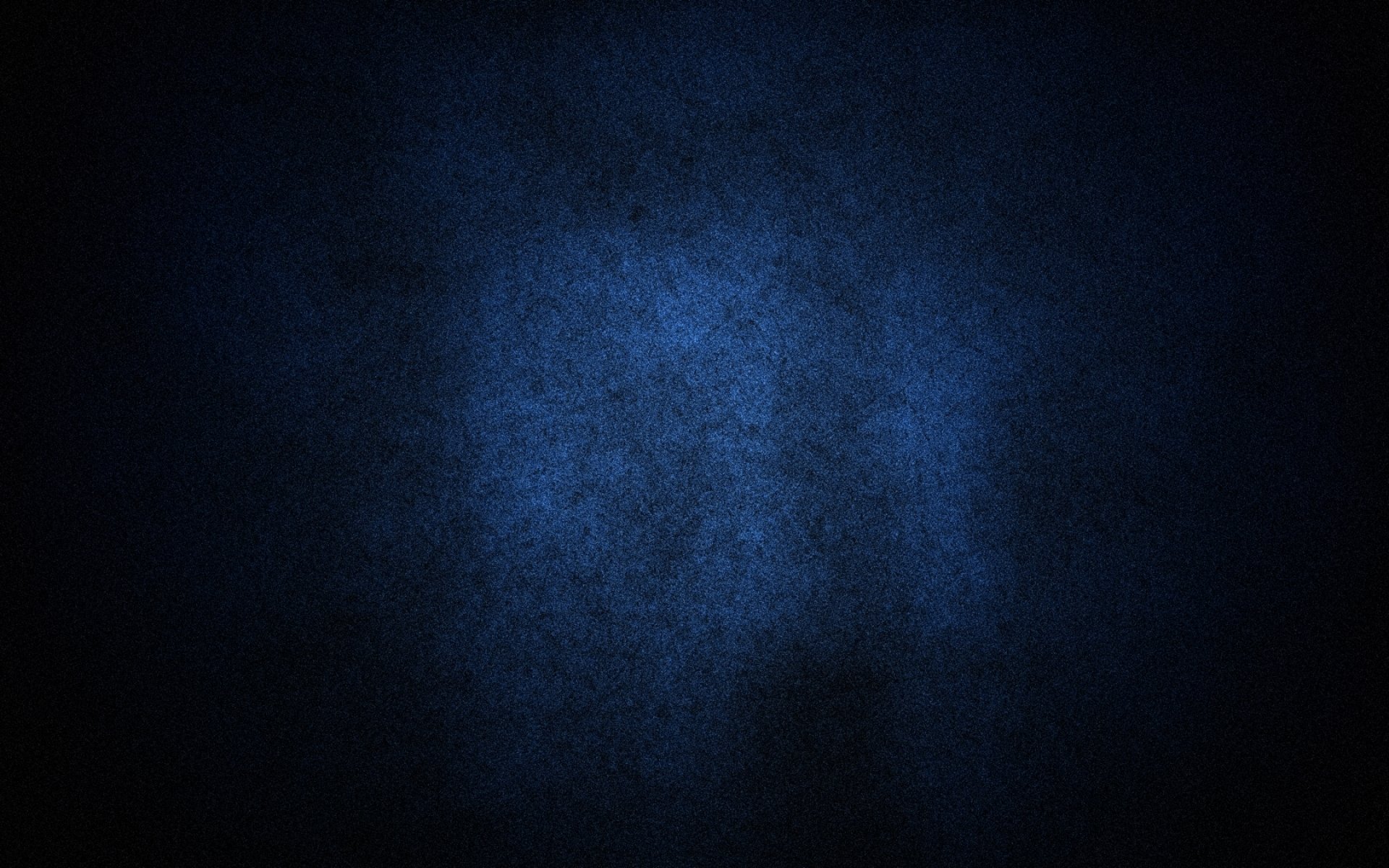 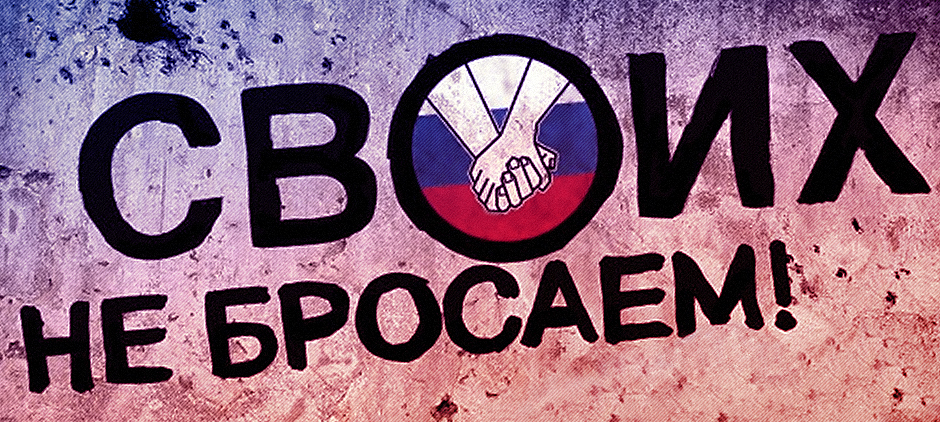 24 февраля президент России Владимир Путин принял решение о спецоперации в Украине. По его словам, целью военной операции является защита людей, демилитаризация и денацификация государства, в том числе угрожавшего миру ядерной бомбой.
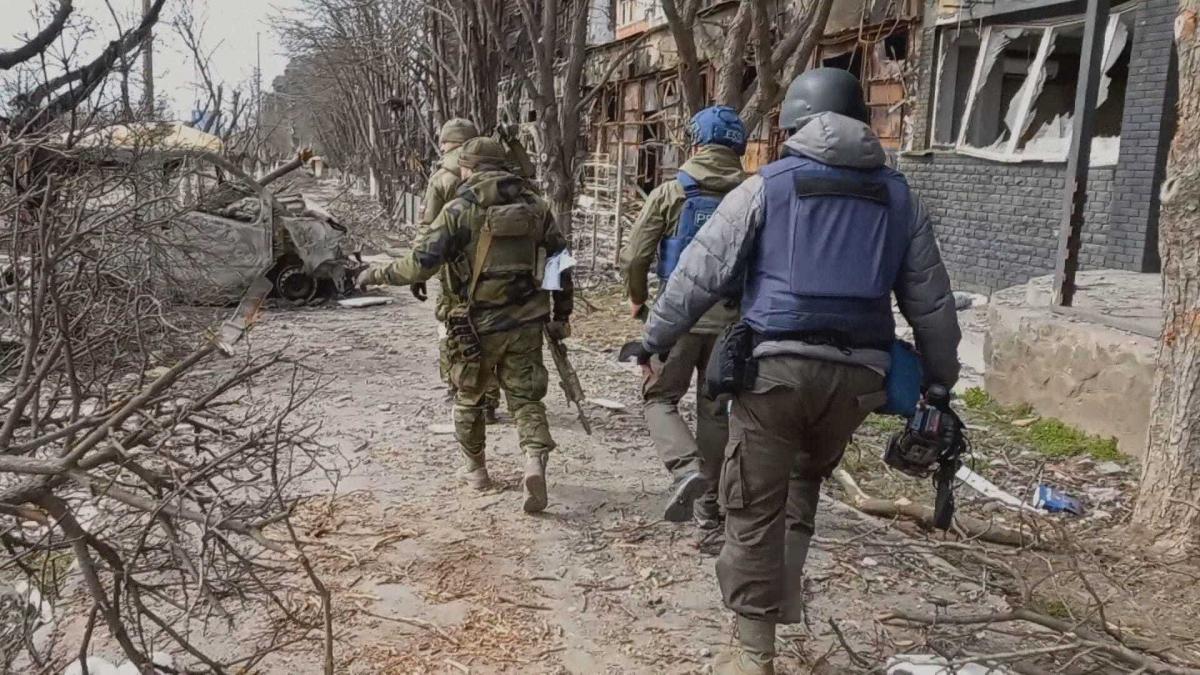 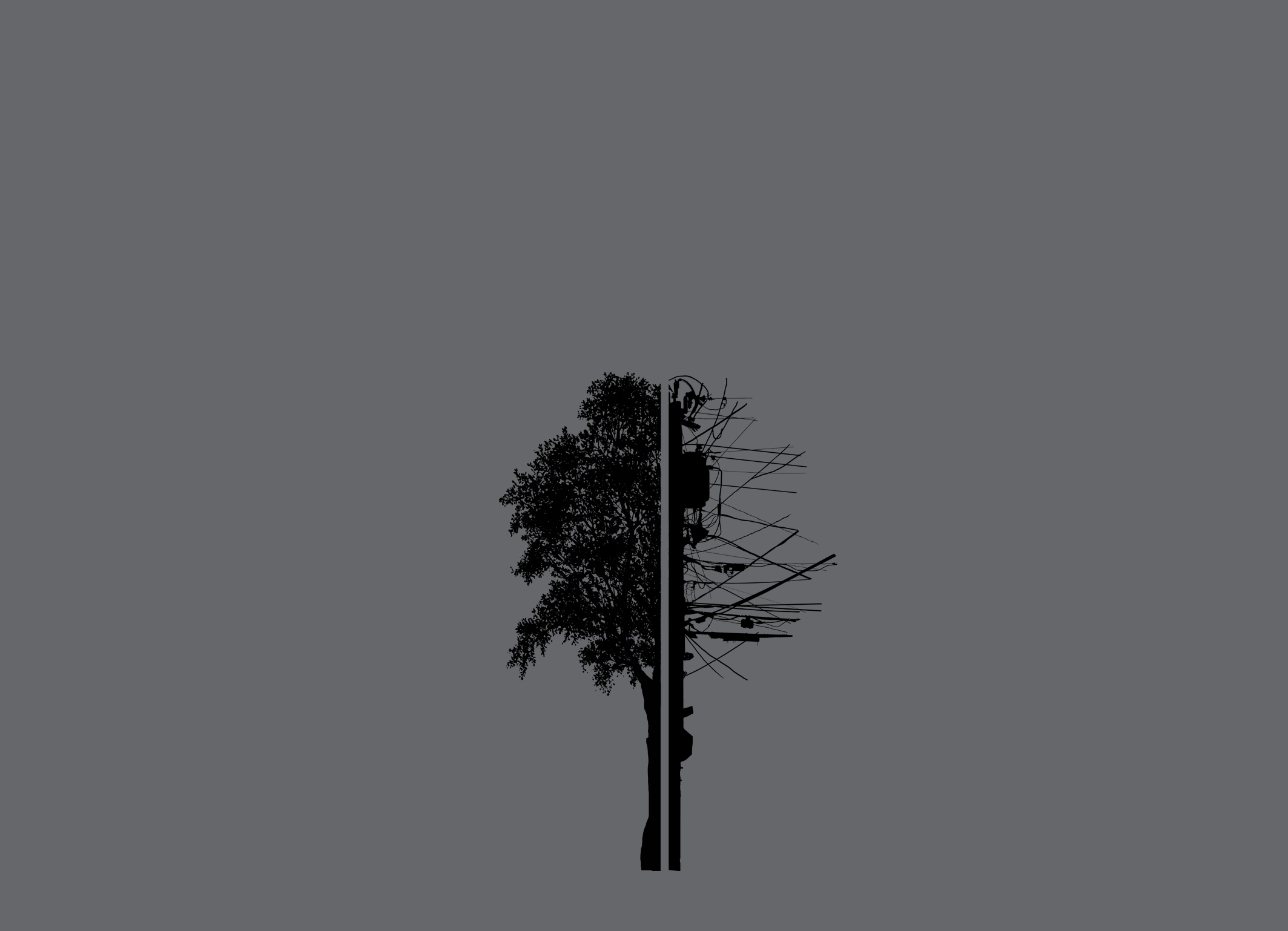 В ходе спецоперации на Украине погибло более тысячи российских военнослужащих, около 4000 получили ранения.
Среди них были и наши земляки из Липецкой области
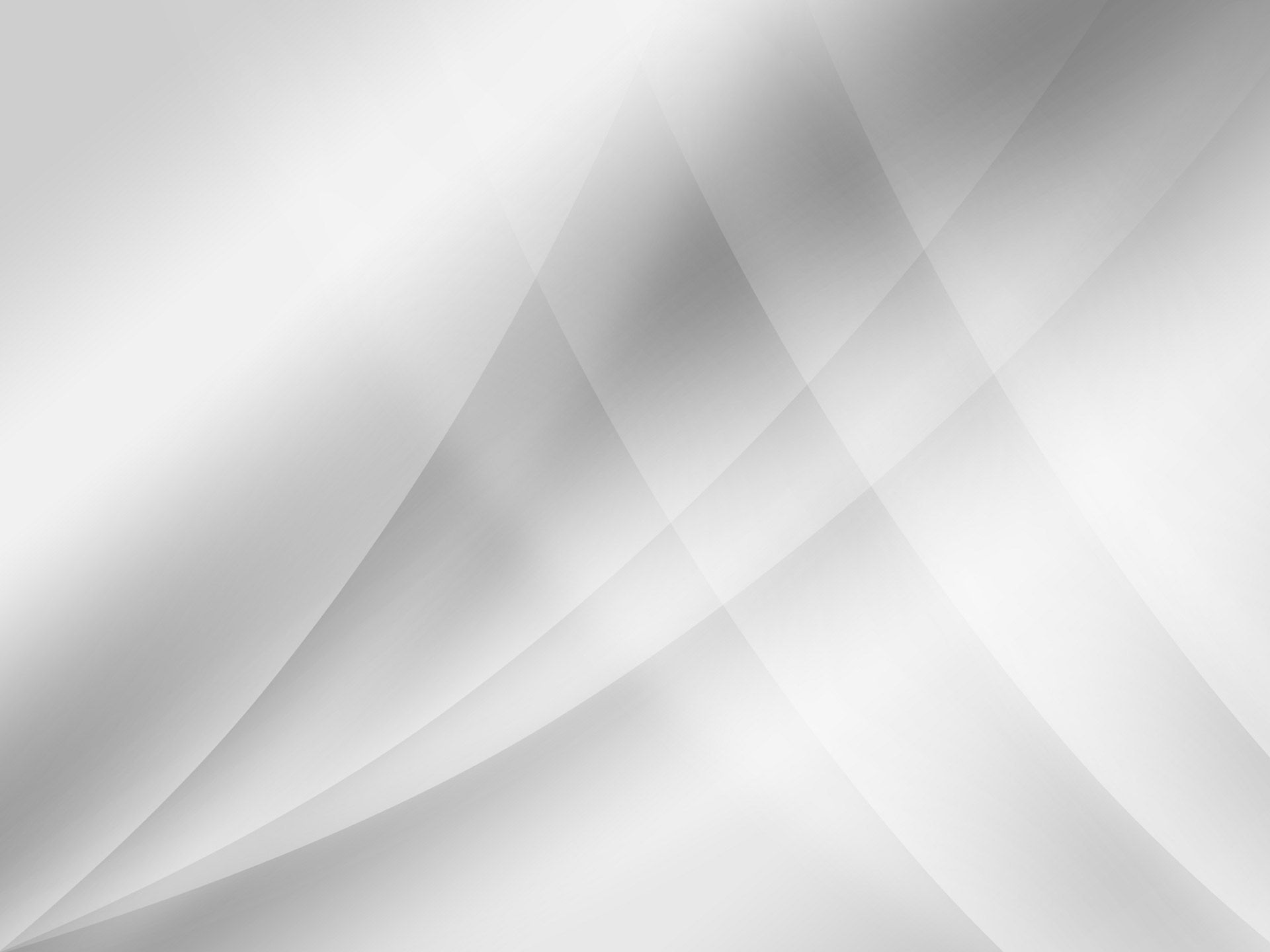 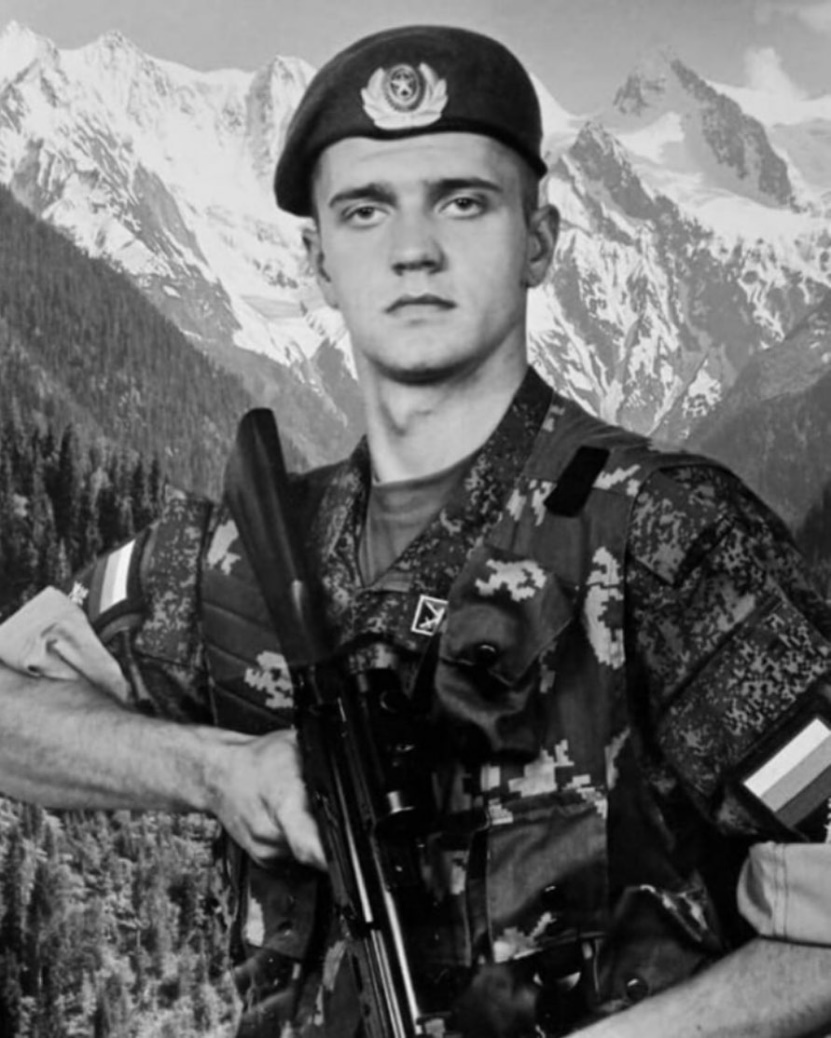 17 марта, в Воловском районе простились с Владимиром Карцевым. Ефрейтор, старший механик-водитель погиб в ходе проведения специальной операции на территории Украины.
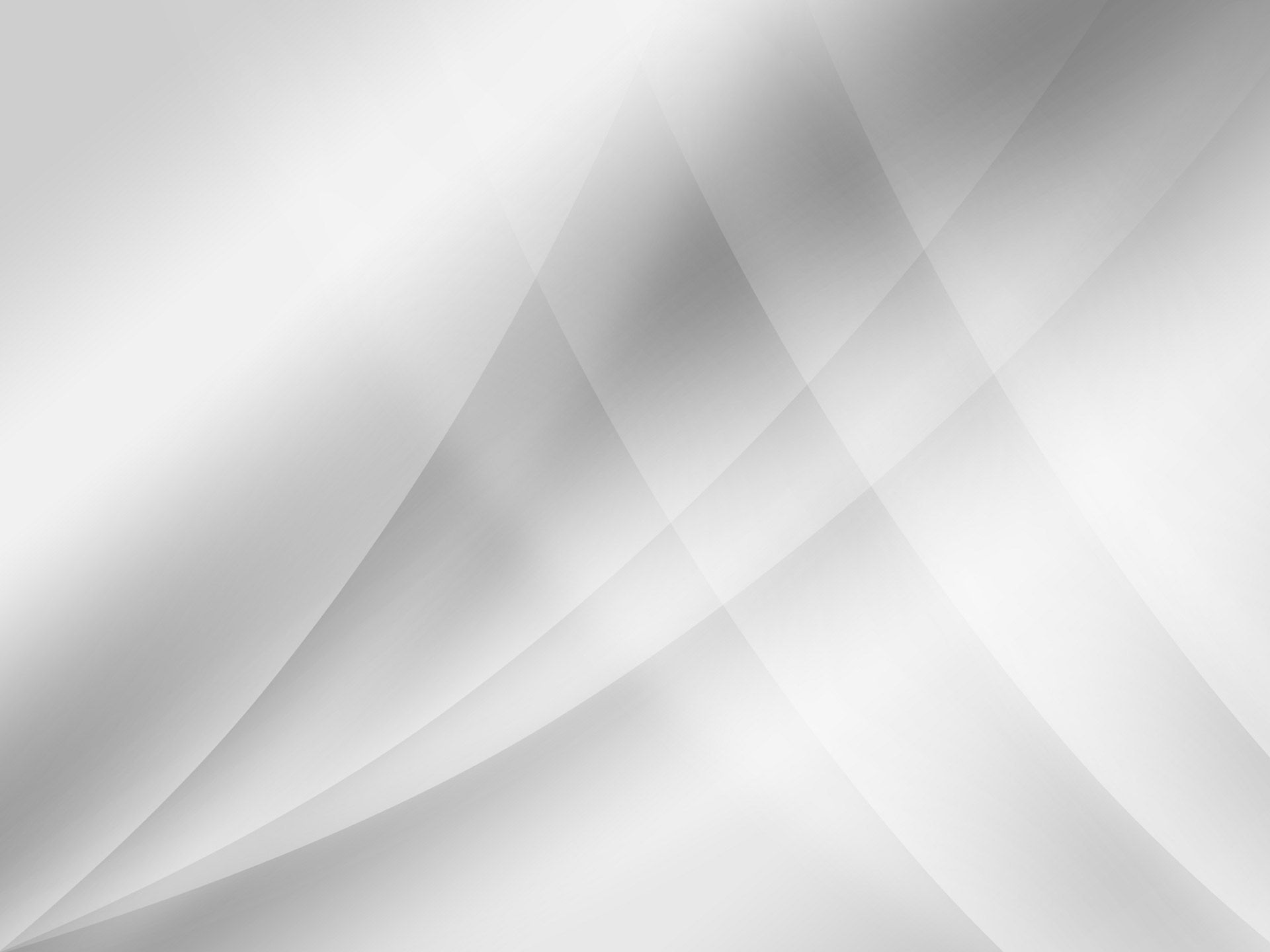 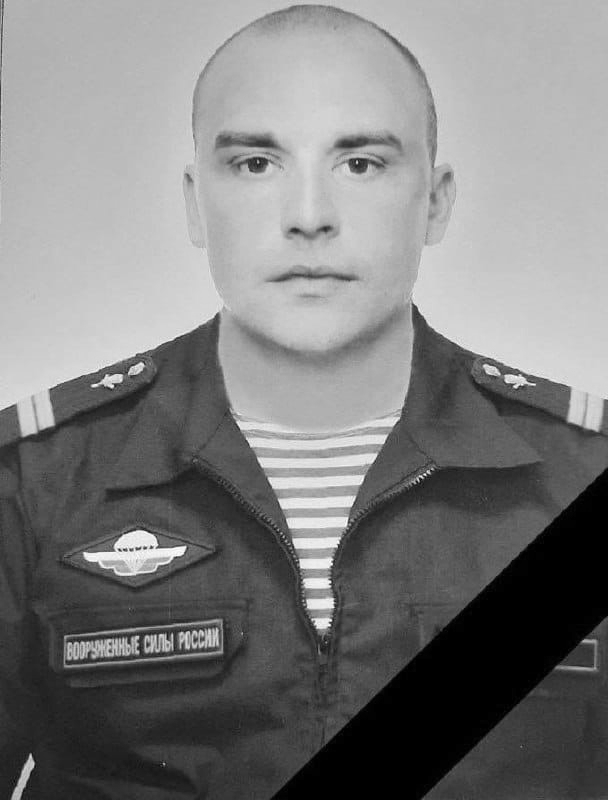 18 марта в селе Дурово Добринского района простились с Сергеем Кабановым. Сержант, командир боевой машины разведывательной роты погиб в  ходе проведения специальной операции на  территории Украины.
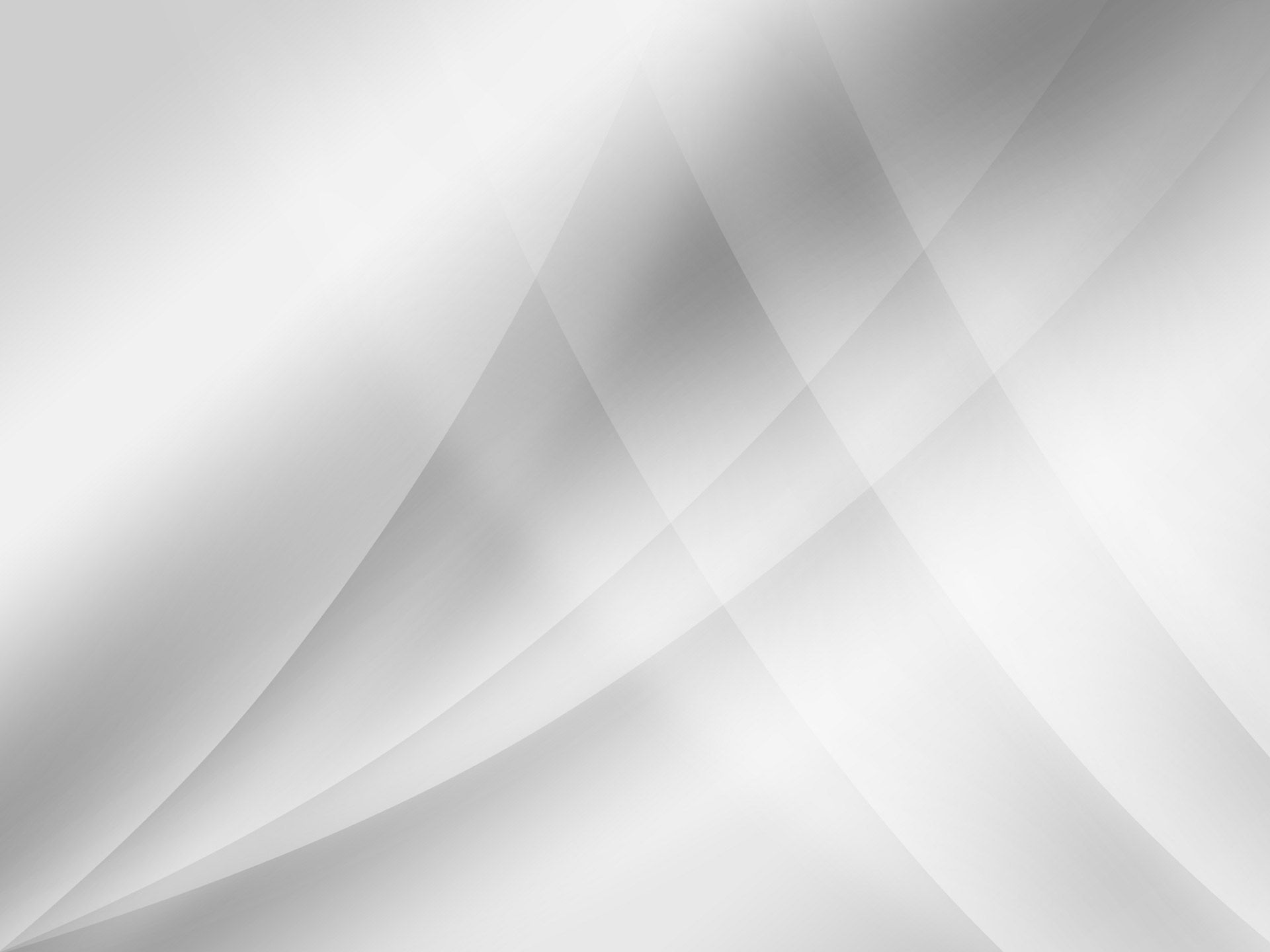 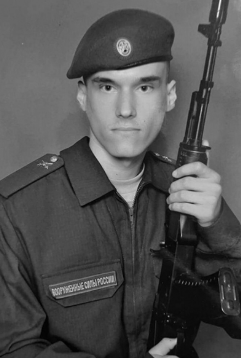 25 марта в Липецке  прощались с ефрейтором Михаилом Чудиным, погибшим в ходе выполнения боевого задания на Украине.
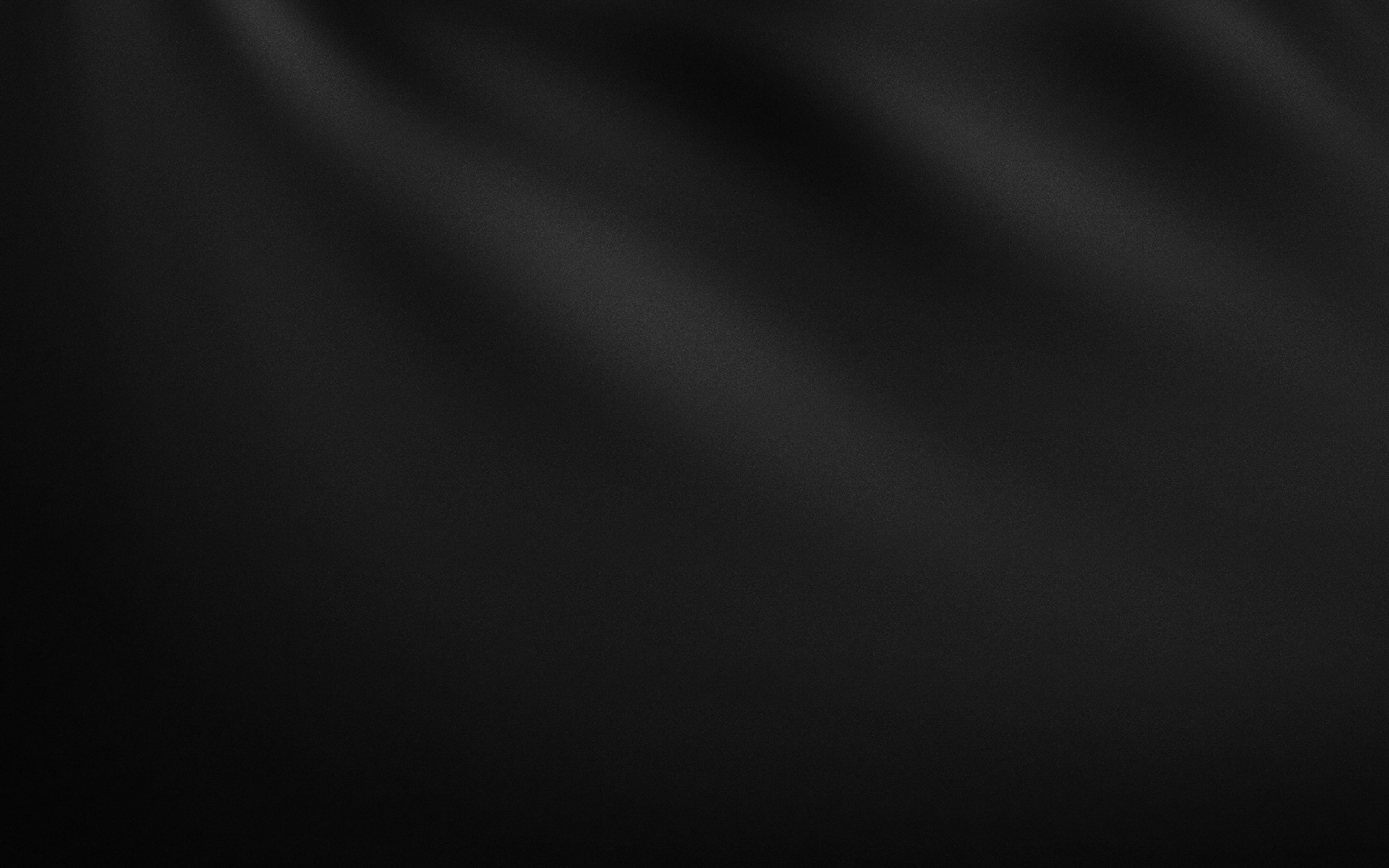 Война – одна из ужаснейших вещей в нашей жизни. Нельзя описать чувства родных, потерявших своих сыновей, мужей и братьев. Но все эти ребята служили не ради наград или почестей, а чтобы мы с вами могли дышать свободным воздухом, жить своей жизнью и выходить на улицы своих городов, ничего не опасаясь.  Лучшее, что мы можем сделать для них – это помнить их подвиг. Помнить их такими, какими они были. Для своих друзей, родных и близких. Тогда они будут жить в наших сердцах.
Каждый день появляется информация о новых подвигах наших военных на Украине. Это настоящие примеры доблести и отваги, которые никого не оставят равнодушным.   Это истории о тех, кто не сдаётся и не падает духом. О тех, кто готов отдать свою жизнь ради победы над нацизмом и ради мира во всём мире.
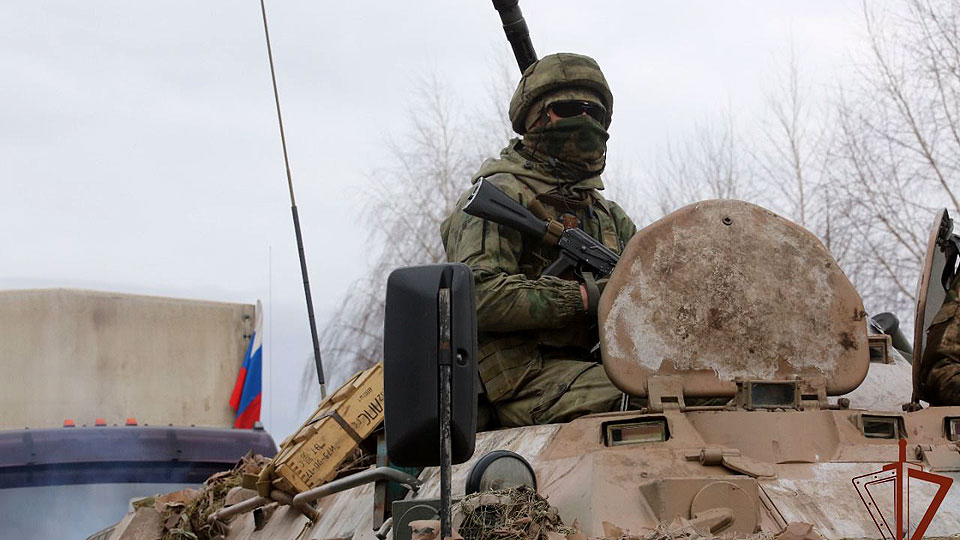 Один из таких ребят – Кузьмин Александр Сергеевич
Уроженец села Донское Липецкой области
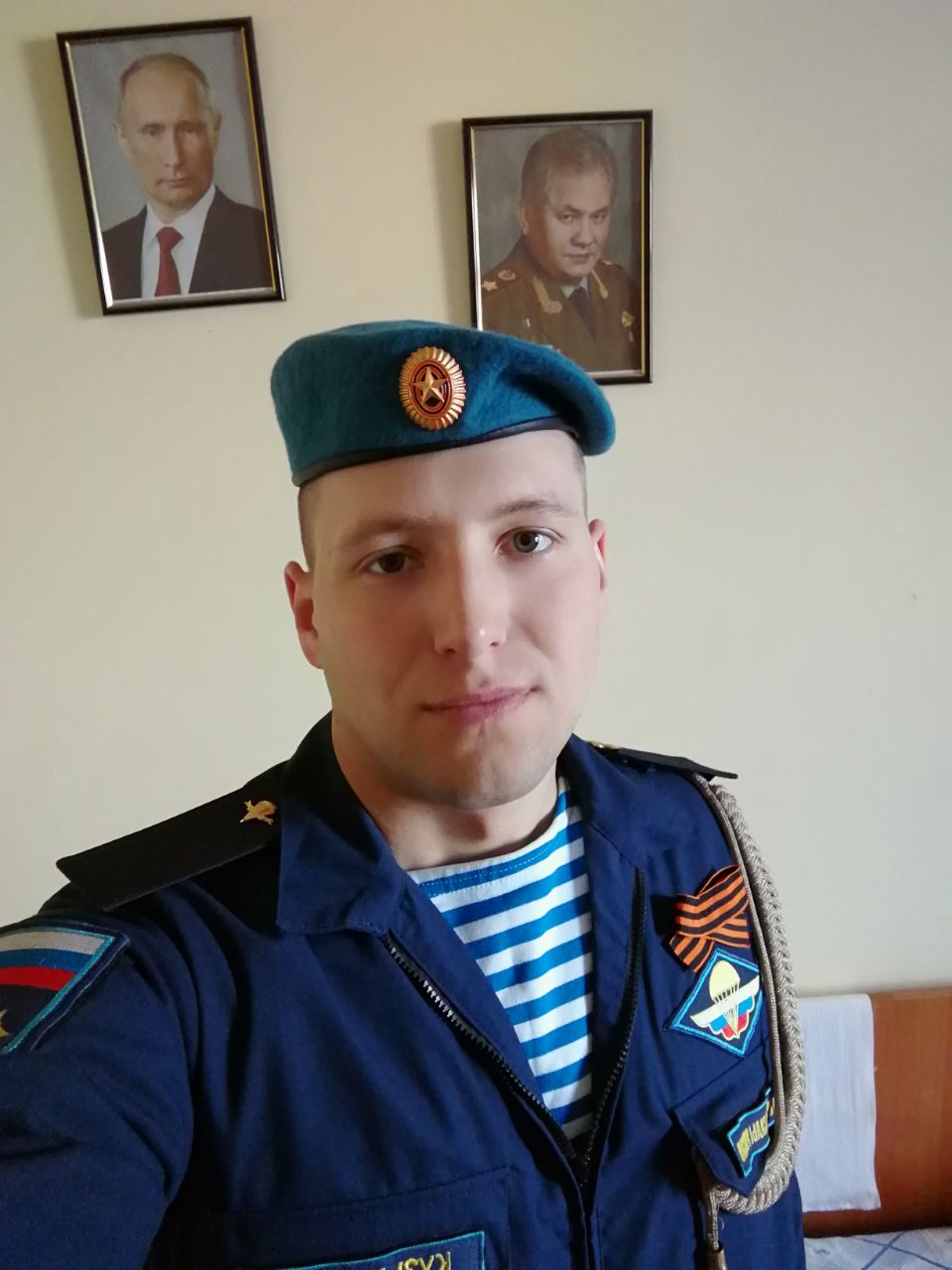 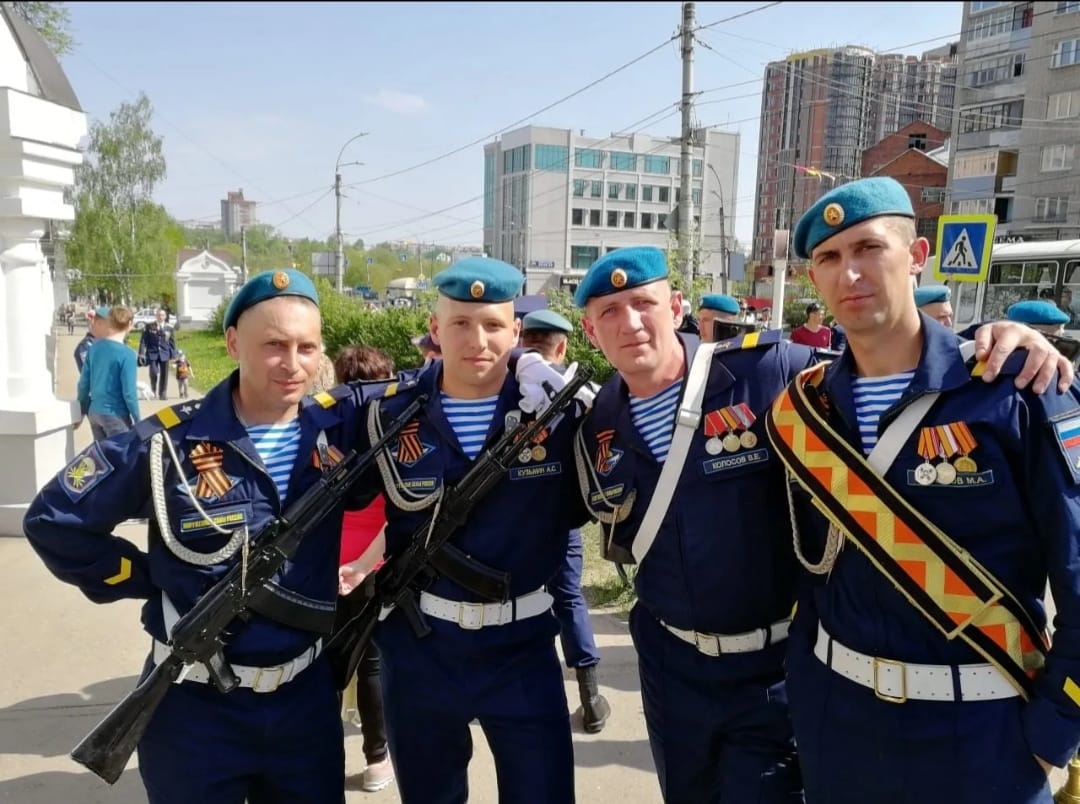 В данный момент Александр Кузьмин исполняет свой воинский долг на территории Украины.
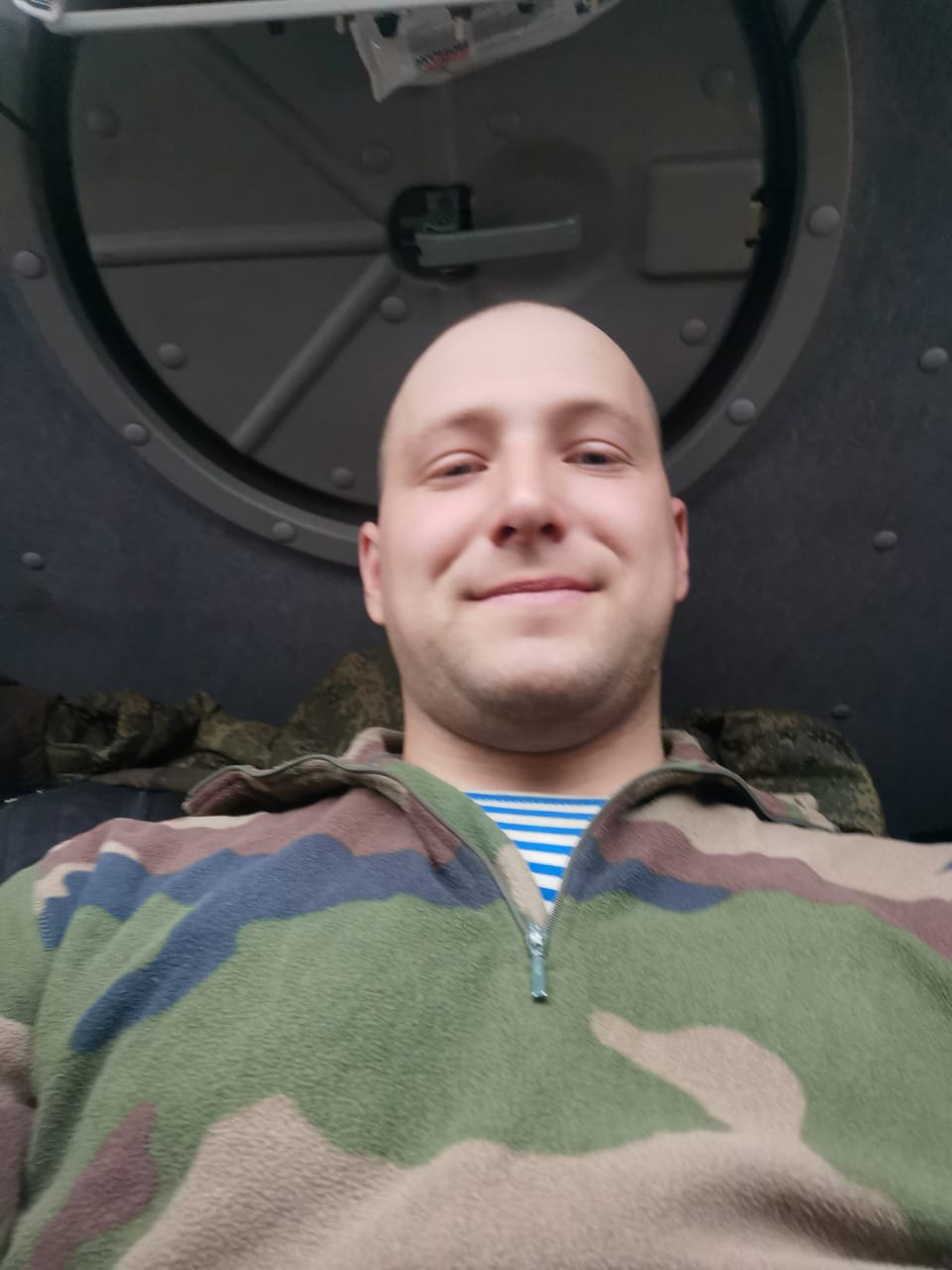 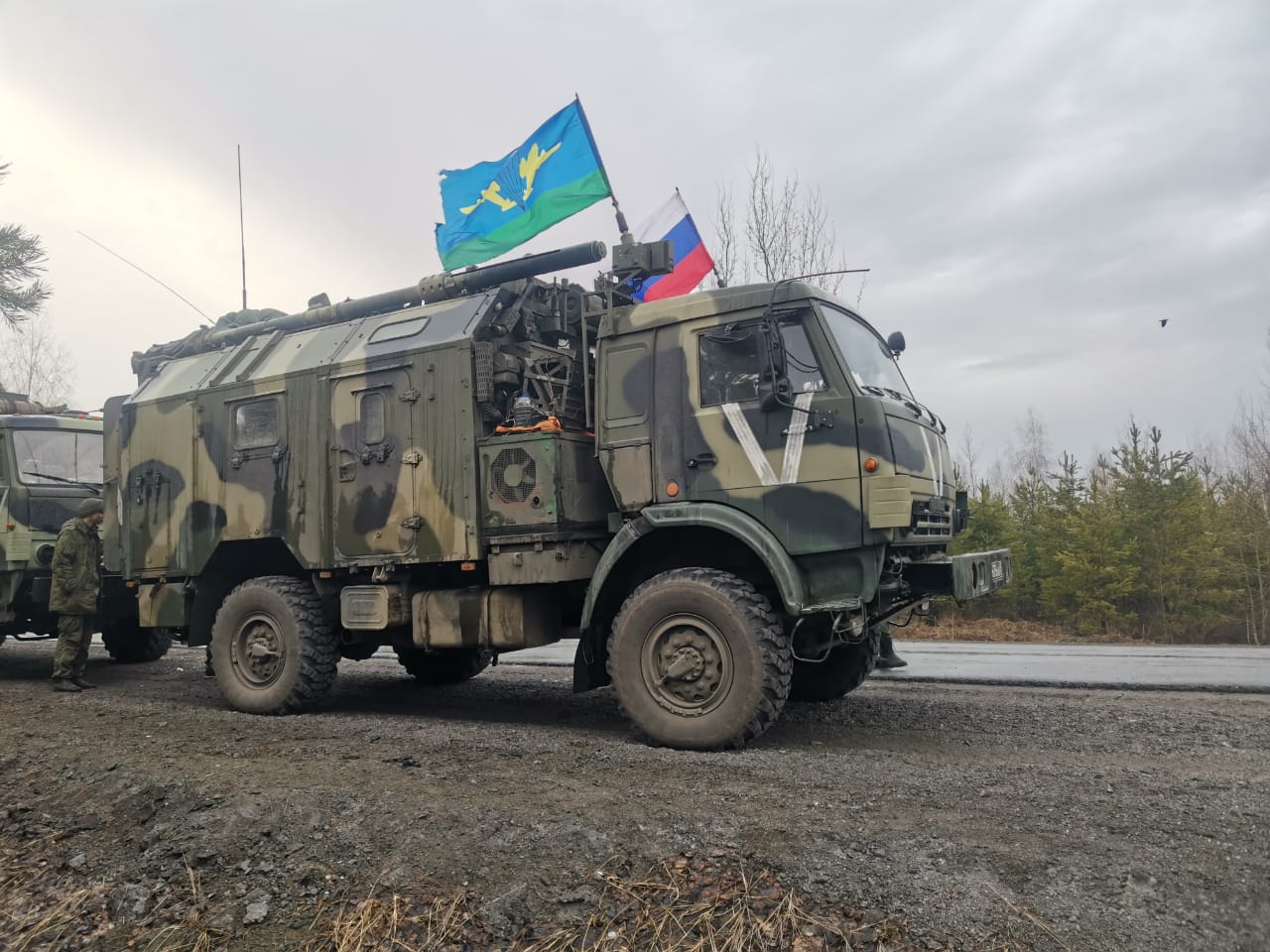 Еще один наш соотечественник Мещеряков Антон Сергеевич. Закончил Михайловскую Артиллерийскую академию (факультет морской пехоты), был направлен в ВДВ старшим офицером батареи. Принимал активное участие в боевых действиях, в ходе которых получил тяжелое ранение и был направлен в госпиталь, где в данный момент и проходит лечение.
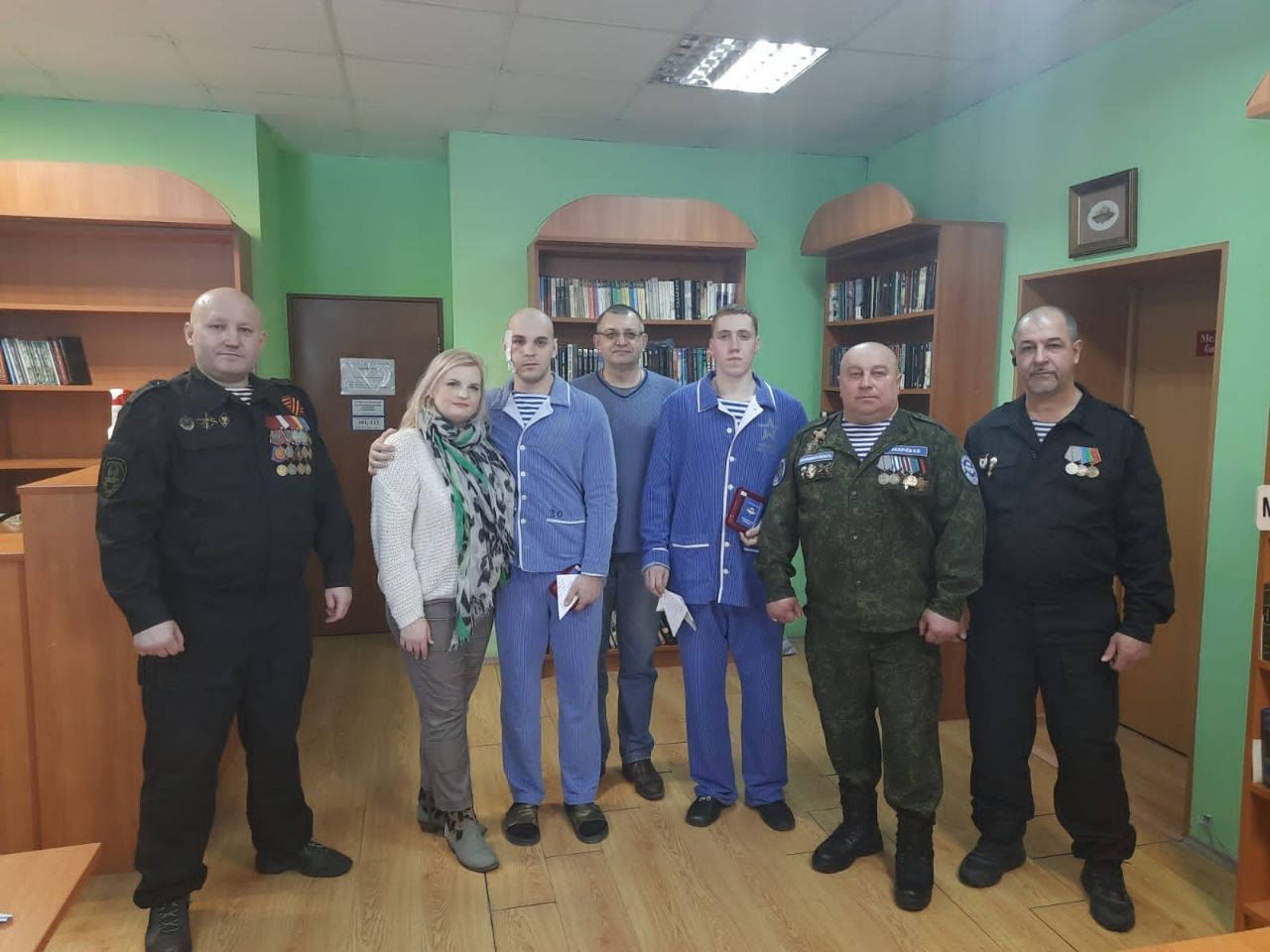 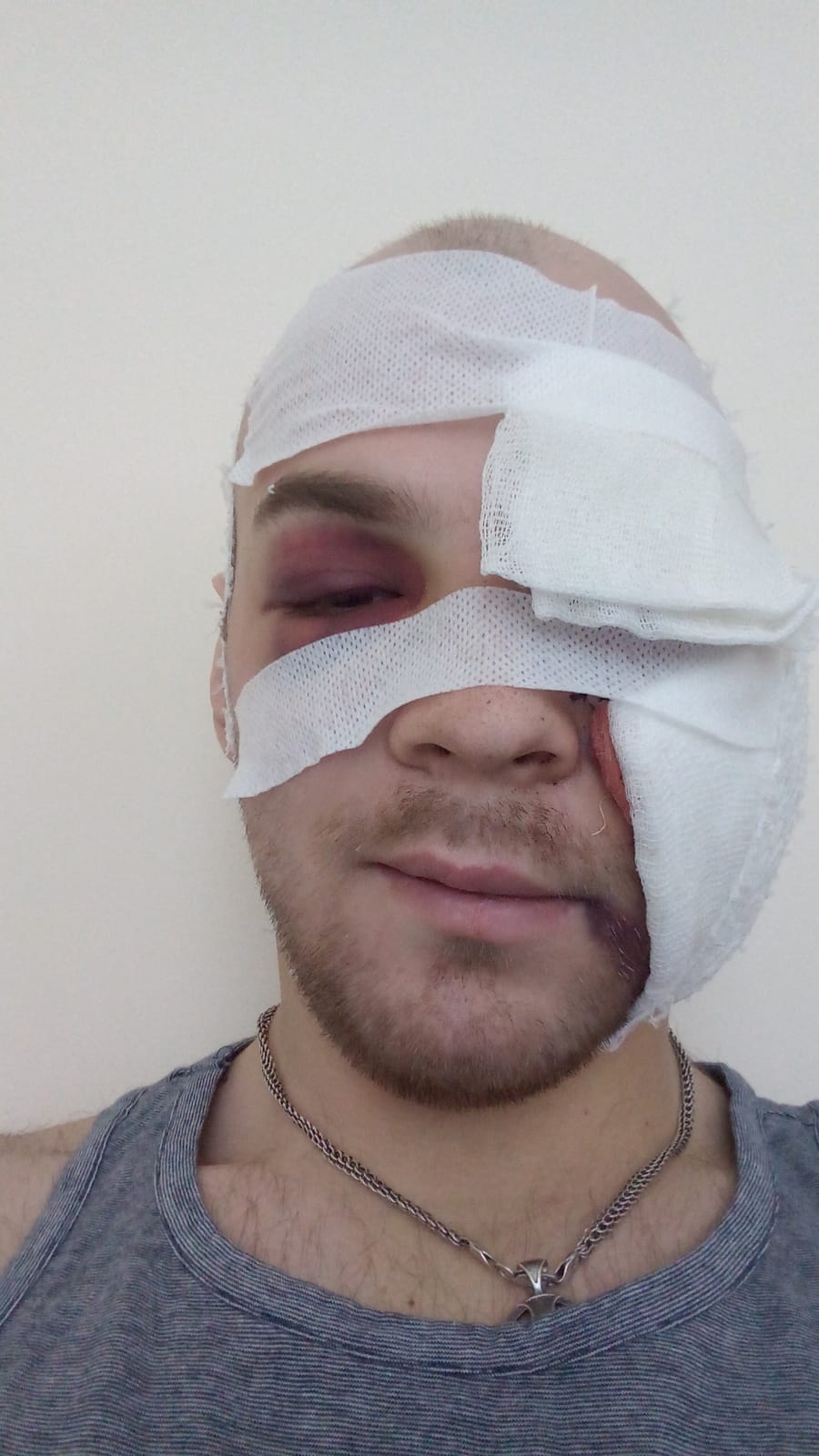 За свою службу Мещеряков Антон награжден орденом генерала Маргелова.
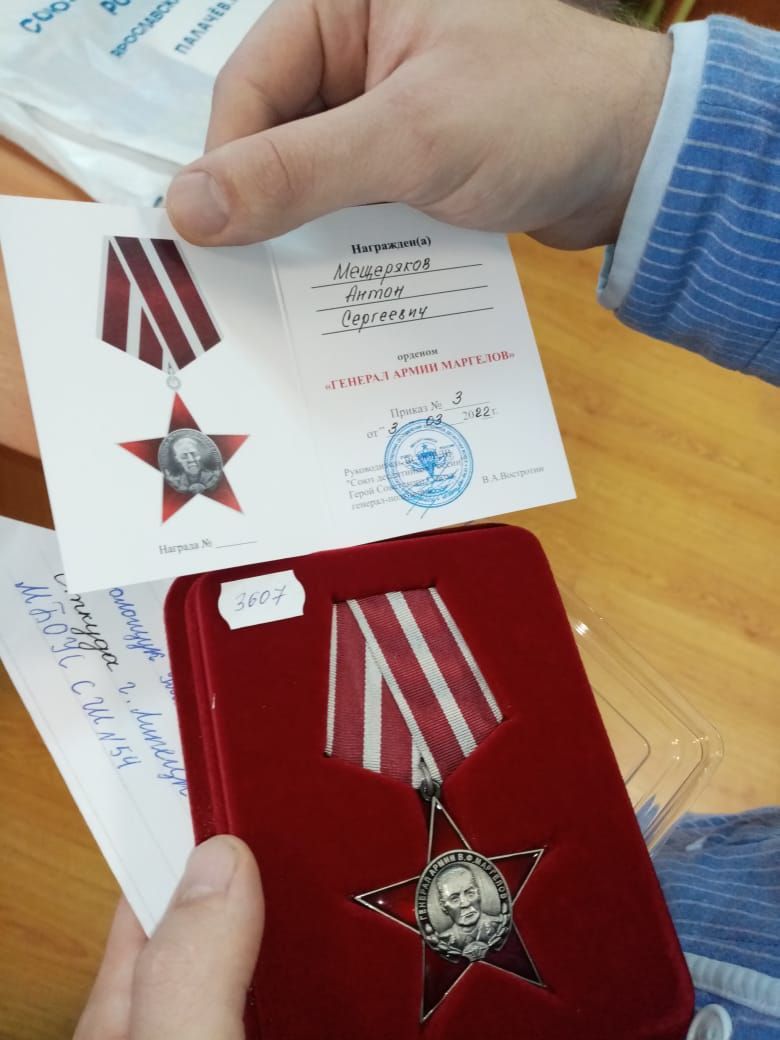 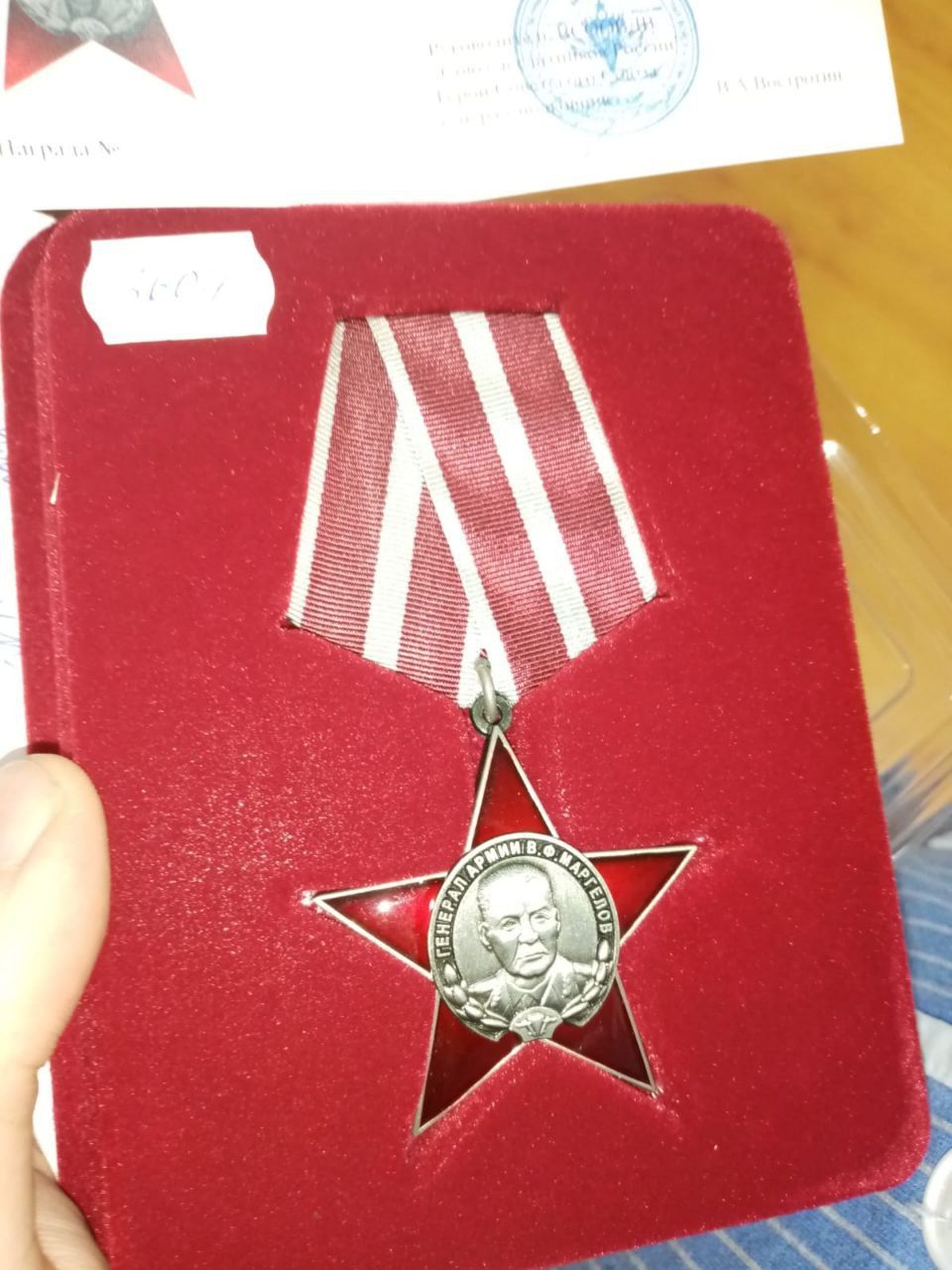 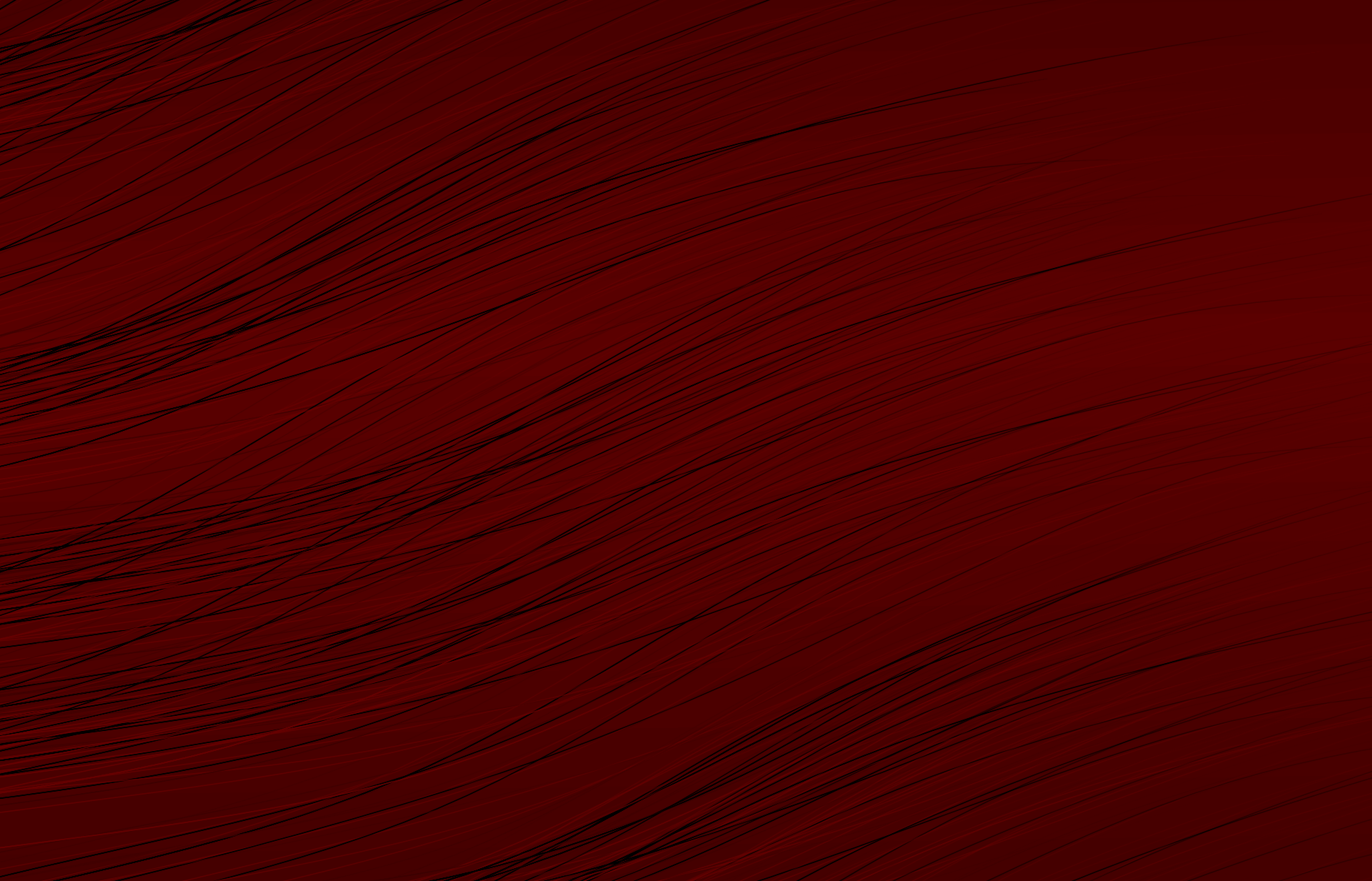 Нет, не прячьтесь вы, будьте высокими,не жалейте ни пуль, ни гранати себя не щадите,и все-такипостарайтесь вернуться назад.
Булат Окуджава